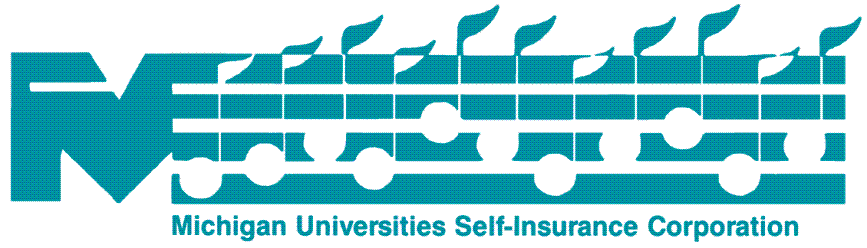 Heat Exposure on Campus
An Increasing Issue
Cindy Smail, Loss Control ConsultantMarsh Advisory
Michigan is Heating Up
Today’s Discussion
Heat Related Higher Ed Cases
2020, 2022
[Speaker Notes: Heat stress is a medical emergency.

Univ. of Cumberlands – wrestlers required to run up steep inclines in heat because they didn’t make fundraising goals.  Wrestler started to exhibit symptoms, begged for water and team members were not allowed to help him.  He fled and was found dead a few hours later outside.

California State Univ. – no policy for heat illness prevention, education or protocols.  Lifelong disability.]
Using the Heat Index - How Hot is Too Hot?
It’s not only the heat, humidity matters too.
[Speaker Notes: Heat index - what the temperature feels like to the human body when relative humidity is combined with the air temperature.

Body gets too hot.
Sweats to cool itself off.
When perspiration can’t evaporate, it cannot regulate its temperature and cool itself.
When humidity is high, the rate of evaporation from the body decreases.
We feel warmer in humid conditions.
Humidity = higher risk.]
Wet Bulb Globe Thermometer
Indicates expected heat stress on the human body when in direct sunlight.
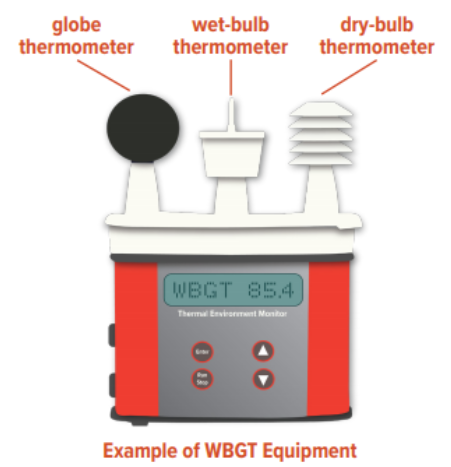 Estimates the effect of temperature, relative humidity, wind speed, and solar radiation on humans using a combination of temperatures from three thermometers:
Wet bulb - measures evaporation, mirroring how the human body cools itself with sweat.
Black globe - measures solar radiation. 
Dry bulb - measures the air temperature measured in the shade.
[Speaker Notes: Wet bulb - measures evaporation using the temperature read by a thermometer covered in a wet cloth.  Mirrors how the human body cools itself with sweat.
A black globe is used to measure solar radiation. Solar radiation heats the globe and wind blowing across it cools the globe.
A Dry bulb calculates the air temperature measured in the shade. It is the temperature you would see on your thermometer outside.]
Heat Exposure Basics to Know
Contributing Factors
Age – very young and old
Exertion
Sudden Heat Exposure 
No Air Conditioning
Some Medications
Some Health Conditions
[Speaker Notes: Age. Ability to cope with extreme heat depends on the strength of your central nervous system. Very young - central nervous system not fully developed.  Older (65+) - central nervous system begins to deteriorate, making the body less able to cope with heat.
Exertion in hot weather. Exertion increases heat produced by the body.
Sudden exposure to hot weather.  More susceptible to heat-related illness when exposed to a sudden increase in temperature, like an early-summer heat wave or travel to a hotter climate.  Allowing time to get used to the heat reduces susceptibility.  A few days will help but several weeks at higher temp is needed to decrease the risk of heatstroke.
A lack of air conditioning. Critical in cooling down and lowering humidity.
Certain medications. Some medications affect the ability to stay hydrated and respond to heat.
Certain health conditions. Certain chronic illnesses can increase risk.  Common conditions include obesity, sedentary or have a history of previous heatstroke.]
At Risk Groups & Activities
[Speaker Notes: Athletics conditioning and practice at high risk.  Games and events as well.
Science fieldwork
Fitness classes that are normally indoors
Class work like kinesiology/fitness that are normally lecture and labs but go outdoors for additional physical activities
Club and intramural sports]
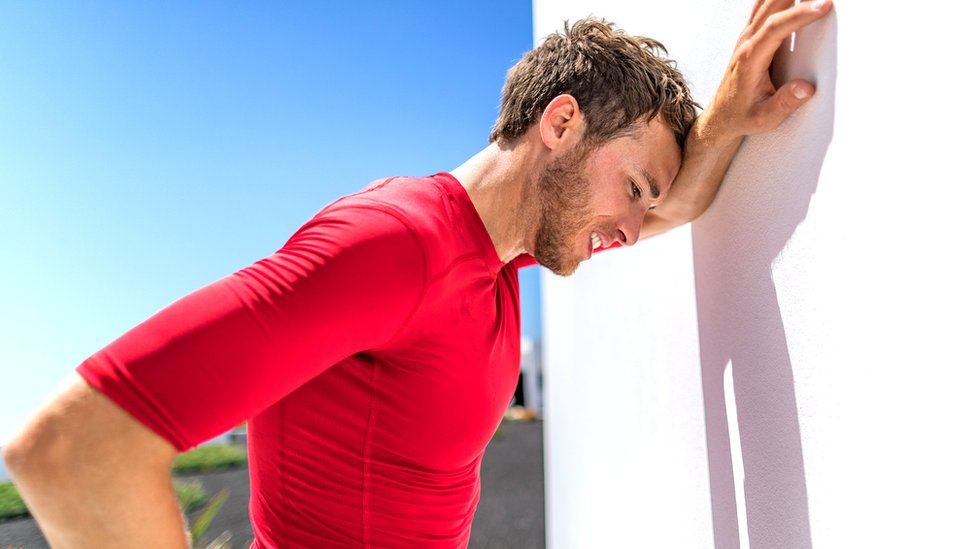 Who’s at risk on your campus?
Preparation
[Speaker Notes: 1. Pre-Participation Physicals: particularly for athletics and ideally before conditioning and practice begins, include complete physical exam, medical history and annual health history update.
2. Acclimatization: Acclimatize to increasing exercise intensity, equipment, and hot/humid environments gradually through progressive practice sessions for the a few weeks during hot/humid days.
3. Monitoring Environmental Conditions: Know the temperature and humidity, using the Heat Index.  Consider impact of clothing or equipment in maintaining heat,
4. Adjust Activity Levels: Intensity of exercise is the leading factor, can increase core body temperature higher and faster than any other. 
 Adjust activity level and provide frequent rest periods
 Minimize multiple sessions during the same day and allow at least three hours of recovery between sessions
 - Take rest breaks in cool, shaded areas with some air movement
5. Hydration: Make fluids readily available encouraged participants to drink.  Encourage drinking before, during, and after practice. 
6. Monitor Participants: Monitor participant’s conditions to be able to intervene early if there are issues.
7. Clothing & Equipment: Use moisture wicking apparel to help dissipate heat.
8. Identify At-Risk Participants:
 - Not accustomed to physical activity in the heat
 - Overweight
 - Ill or have a medical condition
 - May push themselves and push maximum capacity without heeding warning signs
 - Peer/Leader pressure
 - Have suffered heat problems
10. Emergency Action Plan: Written emergency procedures should be in place and reviewed annually.]
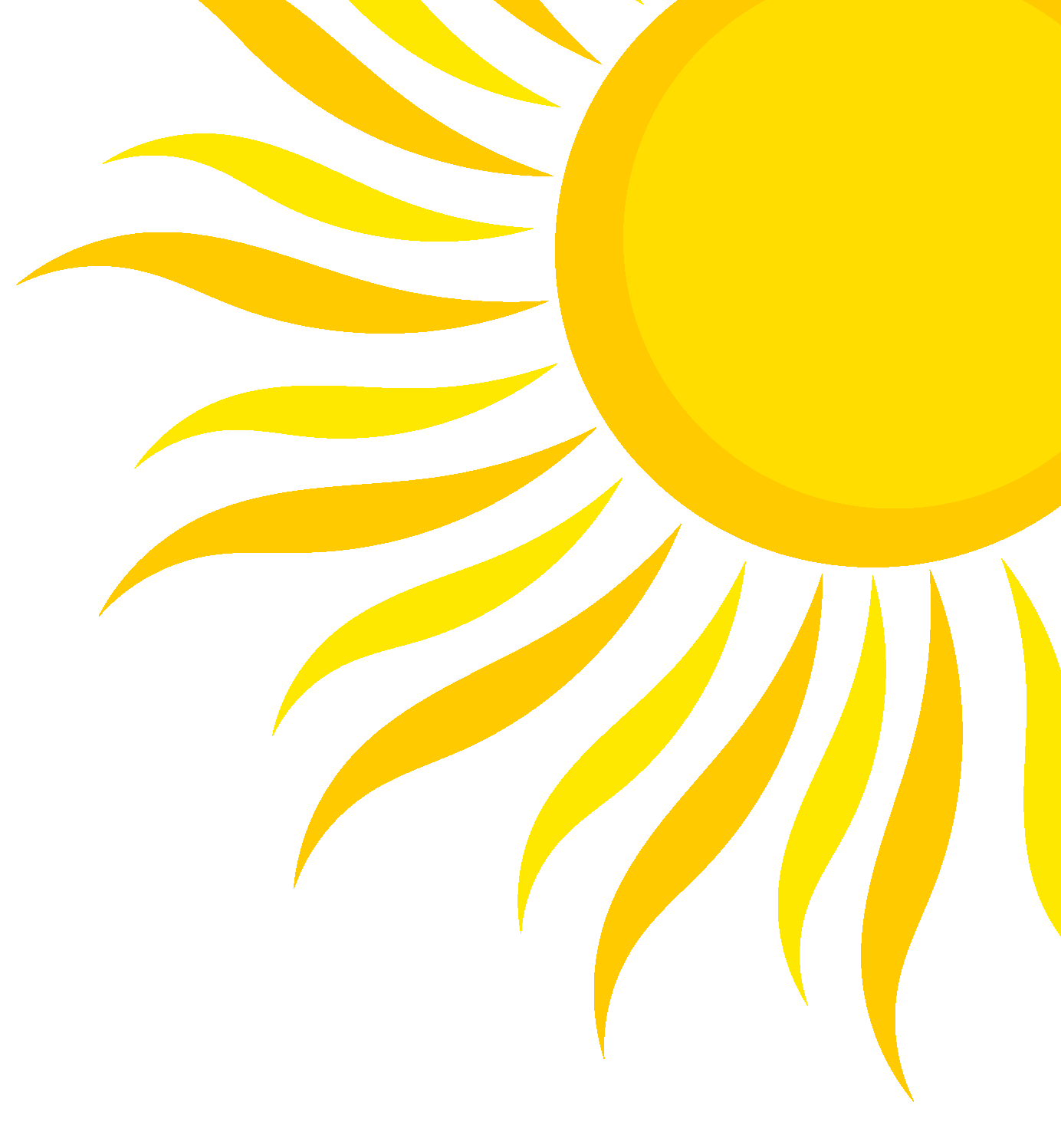 Education Points
At risk activities and students
Preventing and managing heat illness policy and procedures 
Predisposing factors – environmental, individual factors, medications and drugs, health conditions, behavioral factors
Heat exposure signs and symptoms 
Rapid recognition
Emergency action plans – plans for erratic weather, assessment of vital signs, rapid cooling, emergency medical treatment, arrangements for remote locations
Return to activity
Prep Questions to Ask
Are there unsafe rules (ability to receive fluids, modify game and practice times)?
Are participants encouraged to drink before and during exertion?
Which participants have a history of a heat illness or contributing factors?
Are alcohol, caffeine, and drug use discouraged? 
Are fluids available (water and carbohydrate-electrolyte drinks)?
Are conditioning and acclimatization practices in place? 
Is the temperature and humidity being monitored?
Are alternate plans made if there are risky conditions that force rescheduling? 
Are on-site leaders and participants educated about the signs and symptoms of heat illnesses? 
Are modifications being made to reduce risk in the heat (e.g., decrease intensity, change event times, allow more frequent breaks, eliminate double sessions, reduce or change equipment or clothing requirements, etc.)? 
Are proper field equipment and skills readily available to assess a heat illness?
Is an emergency plan in place in case an immediate evacuation is needed?
What emergency cooling resources are available (cold-water immersion, ice, air-conditioned, cool areas, fans, etc.)?
What other situation-specific considerations should be considered?
Education
Understand at-risk activities and students
Preventing and managing heat illness policy and procedures 
Predisposing factors – environmental, individual, medications and drugs, health conditions, behavioral
Heat exposure signs and symptoms 
Rapid  recognition
Emergency action – vital sign assessment, rapid cooling, emergency treatment
Return to activity direction
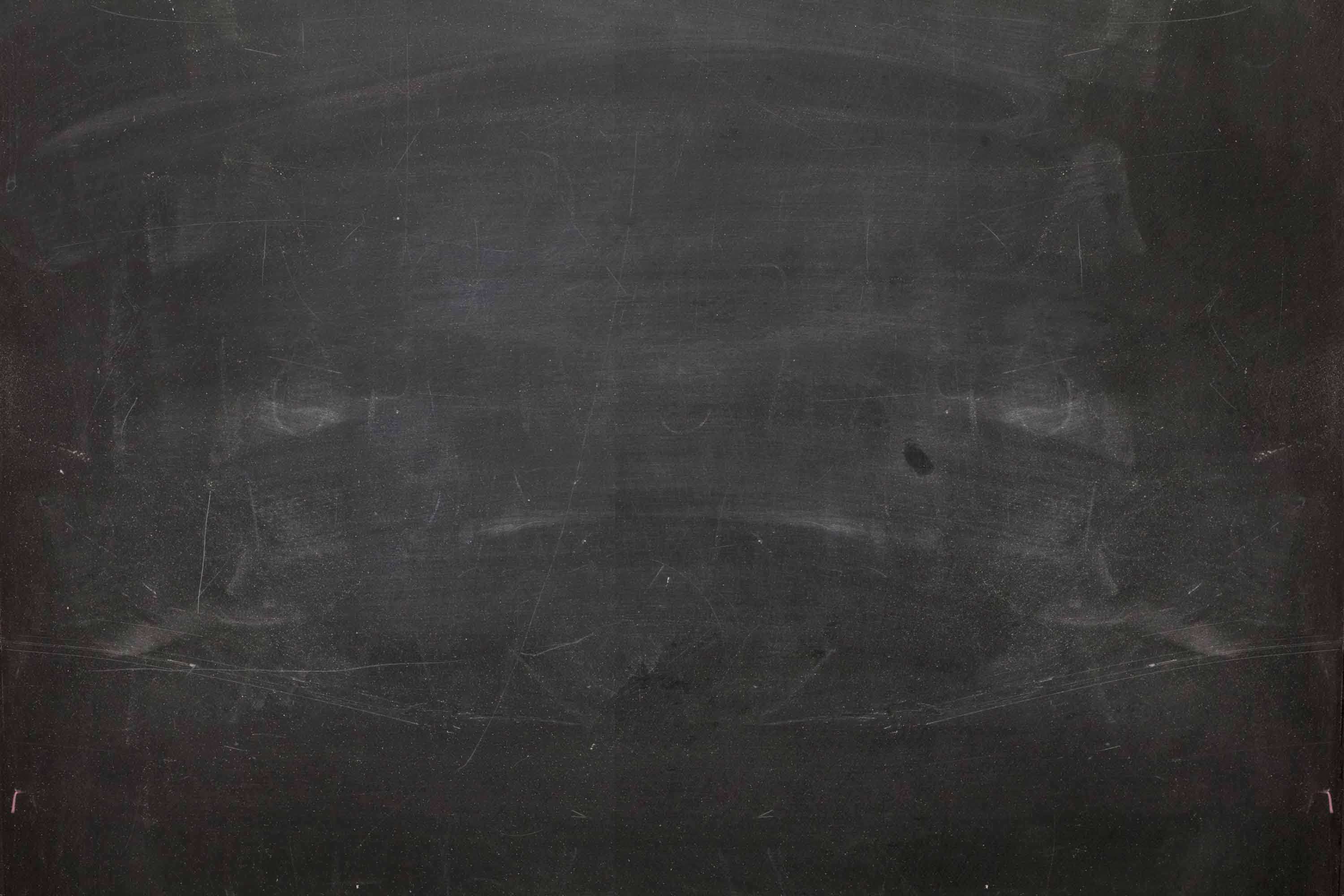 NEXT STEPS
Determine areas of concern
Increase knowledge of heat exposure risks, especially in non-athletics areas that don’t already have guidelines
Implement heat exposure policies and procedures
Educate responsible parties and participants of the risk, preventative actions, signs and symptoms of exposure and emergency response
Set up monitoring needed
Determine emergency action needs and available resources
Resources
Helen M. Binkley; Joseph Beckett; Douglas J. Casa; Douglas M. Kleiner; Paul E. Plummer, National Athletic Trainers’ Association Position Statement: Exertional Heat Illnesses - Prevention Checklist for Certified Athletic Trainers, Journal of Athletic Trainers, National Athletic Trainers' Association Position Statement: Exertional Heat Illnessess (nata.org), September 2022.
Heatstroke Overview, Mayo Clinic, Heatstroke - Symptoms and causes - Mayo Clinic.
Interassociation Recommendations - Preventing Catastrophic Injury and Death in Collegiate Athletes, NCAA Sport Science Institute, SSI_PreventingCatastrophicInjuryBooklet.pdf (ncaaorg.s3.amazonaws.com), July 2019.
Kristen L. Kucera, MSPH, PhD, David Klossner, PhD, ATC, Bob Colgate and Robert C. Cantu, MD, Annual Survey of Football Injury Research 1931 – 2021, National Center for Catastrophic Sport Injury Research, ANNUAL SURVEY OF FOOTBALL INJURY RESEARCH (unc.edu), April 14, 2022.
Michigan Observed and Projected Temperature Change Chart, NOAA releases updated climate summaries for all U.S. states. What will happen in Michigan? - Michigan Sea Grant (msu.edu).
NWS Heat Index, National Weather Service, What is the heat index? (weather.gov).
Roberts, William O. MD, MS, FACSM; Armstrong, Lawrence E. PhD, FACSM; Sawka, Michael N. PhD, FACSM, FAPS; Yeargin, Susan W. PhD, ATC; Heled, Yuval PhD, FACSM; O’Connor, Francis G. MD, MPH, FACSM, FAMSSM ACSM, Expert Consensus Statement on Exertional Heat Illness: Recognition, Management, and Return to Activity, Current Sports Medicine Reports, ACSM Expert Consensus Statement on Exertional Heat Illness:... : Current Sports Medicine Reports (lww.com).
UE Large Loss Report, Large Loss - UE Promotion | United Educators, January, 2023.
?
This document and any recommendations, analysis, or advice provided by Marsh (collectively, the “Marsh Analysis”) are intended solely for the entity identified as the recipient herein (“you”). This document contains proprietary, confidential information of Marsh and may not be shared with any third party, including other insurance producers, without Marsh’s prior written consent. Any statements concerning actuarial, tax, accounting, or legal matters are based solely on our experience as insurance brokers and risk consultants and are not to be relied upon as actuarial, accounting, tax, or legal advice, for which you should consult your own professional advisors. Any modeling, analytics, or projections are subject to inherent uncertainty, and the Marsh Analysis could be materially affected if any underlying assumptions, conditions, information, or factors are inaccurate or incomplete or should change. The information contained herein is based on sources we believe reliable, but we make no representation or warranty as to its accuracy. Except as may be set forth in an agreement between you and Marsh, Marsh shall have no obligation to update the Marsh Analysis and shall have no liability to you or any other party with regard to the Marsh Analysis or to any services provided by a third party to you or Marsh. Marsh makes no representation or warranty concerning the application of policy wordings or the financial condition or solvency of insurers or reinsurers. Marsh makes no assurances regarding the availability, cost, or terms of insurance coverage.